Mathematics (9-1) - iGCSE
2018-20
Year 09
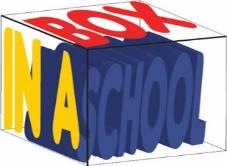 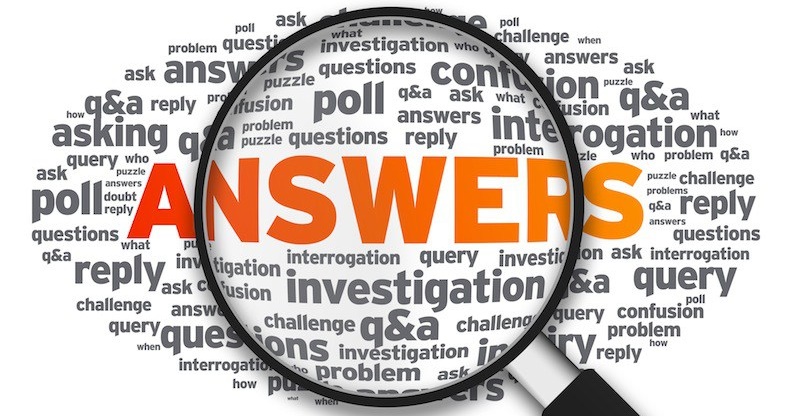 Unit 05 – Answers
5 - Prior knowledge check
Page 641
5 - Prior knowledge check
Page 641
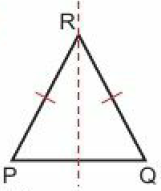 5 - Prior knowledge check
Page 641
5.1 – Angle Properties of Triangles & Quadrilaterals
Page 641
60o
25o
75o (corresponding angles are equal and angles on a straight line sum to 1.800)
a. 75o 	b. 68o 	c. 68o 	d. 7o
a. Students’ own drawingsb. ∠BAD = 80o, ∠ADC = 100o, ∠DCB = 80o c. Opposite angles are equal d. Yese. Opposite angles are equal
5.1 – Angle Properties of Triangles & Quadrilaterals
Page 641
5.1 – Angle Properties of Triangles & Quadrilaterals
Page 641
a + b + c = 180o and e + d + f = 180o a + b + c + d + e + f = 360oTherefore the angle sum of a quadrilateral = 360o
a. y = 103° 	b. y = 148o 	c. y = 111° 	d. y = z = 120o
5.1 – Angle Properties of Triangles & Quadrilaterals
Page 641
5.1 – Angle Properties of Triangles & Quadrilaterals
Page 641
∠CBE =110o (corresponding angles)∠CBA = 70o (angles on a straight line sum to 180o) ∠ACB = 180 - (74 + 70) = 36o (angles in a triangle sum to 180o)
a + 2a – 30 + a – 10 + 90 = 360; a = 77.5oSo ∠CBD = 180 - (a - 10) = 112.5o (angles on a straight line)
5.2 – Interior Angles of a Polygon
Page 641
a. 180 	b. 540 	c. 900 	d. 1080
a. x = 45o 	b. 0 = 81o    	c. z = 60o
720o
5.2 – Interior Angles of a Polygon
Page 641
a. 	32400 	b. 1620
a. 	1080 	b. 1350 	c. 128.60  d. 1560
a. 	a = 130°b. 	x = 600, angles are: 600, 1800, 60°, 	1200, 1200
19
a. 	720 	b. 540 	c. 540
Rhombus and hexagon
1050
5.3 – Exterior Angles of a Polygon
Page 641
a.	9000 	b. 5400 	c. 14400
a. 	a = 960; b = 156°; c = 1080 b. 	a = 140°; b = 1400; c = 800 c. 	a = 1200; b = 1200; c = 1200
a. 	a = 950; b = 85°; c = 850; d = 950b. 	a = 103°; b = 77°; c = 1030; d = 770
a. 	Pentagon: a = 60°; b = 600; c = 90°; 	d = 100°; e = 50“	Hexagon: a = 50°; b = 700; c = 70°; d = 70°; 	e = 600; f = 40° b. 	Sum of exterior angles is 360“ c. 	Both sets of exterior angles sum to 360°
5.3 – Exterior Angles of a Polygon
Page 641
a.	60°
a = 80°; c = 66°
138°, 70°, 167°, 113°, 125°, 169°, 127°, 171°
x = 50° giving exterior angles of 70°, 50°, 90°, 50° and 100°
a. 36 sides 	b. 5 sides 	c. 18 sides
a. 	6 sides 	b. 12 sides 	c. 9 sides
No; when you divide 360 by 70 you do not get a whole number
8 
6
5.4 – Pythagoras’ Theorem 1
Page 642
a.	10 	b. 5 	c. 3 	d. 7
a. 	58.7 	b. 7.7
a. 	3.46 	b. 14.4
a. 	Eleri's; she does not round the 	value before she finds the square 	root, b. Yes
a. 9.2cm 	b. 9.8cm 	  c. 8.0m
4.86 m
5.4 – Pythagoras’ Theorem 1
Page 642
4.86 m
6.1 cm (1 d.p.)
37.7 feet (3 s.f.)
22.6 miles (3 s.f.)
30.4 m (3 s.f.)
33.2 cm
a. No; 42 + 52 ≠ 82 b. Yes; 92 + 122 = 152c. Yes; 52 + 122 = 132
5.5 – Pythagoras’ Theorem 2
Page 642
5.6 – Trigonometry 1
Page 642
a.	280	b. 550	c. 450, 450
a. 	x = 20	b. x = 2c. 	x = 7.35	d. x = 1.05 (3 s.f.)
5.6 – Trigonometry 1
Page 642
5.6 – Trigonometry 1
Page 642
a.	0.6	b. 1.0	c. 7.1	d. 0.3	e. 0.2	f. 1.2
a.	x = 4.17cm	    b. x = 9.66cm    c. x = 1.88cm
Students’ own answers.
35.5cm
a.	8.5cm	b. 9.1cm	c. 5.6cm
27.7cm
2.6cm
6.7m (1 d.p.)
5.7 – Trigonometry 2
Page 642
a.	1.2	b. 1.0	c. 1.0
2.83cm
a.	 34.20	b. 36.40	c. 13.80	d. 53.10	e. 38.20	f.  36.50
a.	 53.10	b. 64.60	c. 32.00
48.20
48.60
26.60
5.7 – Trigonometry 2
Page 642
5 – Problem-Solving
Page 642
ABC = 120°; isosceles triangles
2.5, 10, 6
Length = 6 cm; width = 3 cm
90°, 51.32°, 38.68°
Angle E = 40°, Angle F = 160°, Angle G = 120°
5 – Check-Up
Page 642
a. 144° 	b. 72°
8
140°
∠ABE = 90° (angles in a rectangle are all 90°)∠BEA = 180 - (90 + 36) = 54° (angles in a triangle sum to 180°)∠DEB = 180 - 54 = 126° (angles on a straight line sum to 180°)
5 – Check-Up
Page 642
14x + 22x = 180 (angles on a straight line sum to 180°); x = 50∠ABE = ∠BED = 70° (alternate angles are equal)
Any quadrilateral can be split into two triangles by joining one vertex to all the other vertices. The sum of angles in a triangle is 180°. Therefore the sum of the angles in a quadrilateral is 360°
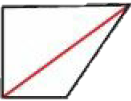 5 – Check-Up
Page 642
∠DBC = 62° since it is corresponding to ∠EAB.x = 180 - (2 x 62) = 56° (since angles in a triangle sum to 180° and ∠CDB = ∠DBC as the triangle is isosceles)
a. 6.3cm 	b. 2.2m
No. 62 + 32 ≠ 72 and for a triangle to be right angled the square of the longest side must equal the sum of the square of the two shorter sides.
5 – Check-Up
Page 642
5 – Strengthen
Page 642
Angles and Polygons
a.
Number of triangles = n - 2;
Sum of interior angles = (n - 2) x 180° 	d. 1440°
5 – Strengthen
Page 643
5 – Strengthen
Page 643
5 – Strengthen
Page 643
i.ii.c. Vertically opposite angles are equal.
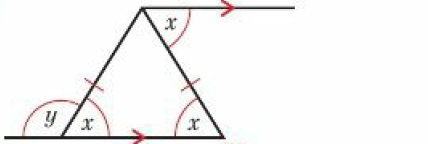 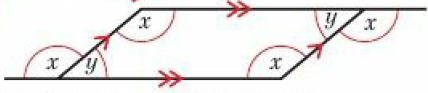 5 – Strengthen
Page 643
5 – Strengthen
Page 643
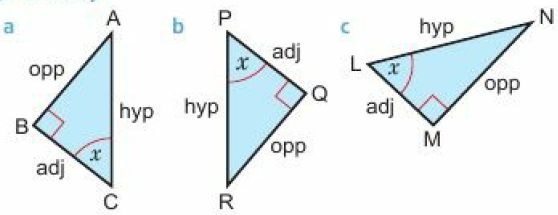 5 – Strengthen
Page 643
5 – Strengthen
Page 643
a.			b. 39.30
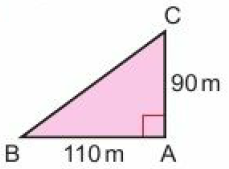 5 – Extend
Page 643
5 – Extend
Page 643
2x - 20 + x + 5 = 2x + 35 so x = 50° (the exterior angle of a triangle is equal to the sum of the two interior angles at the other vertices)∠QSR = 2x + 35 = 135°∠QSP = 180 - 135 = 45° (angles on a straight line)
12.0cm
122.02 m
36°, 72°, 108°, 144°, 180°
5 – Extend
Page 643
5 – Test
Page 643
Sample student answers
Student C gives the best answer. Student A rounded too early and Student B's algebra was incorrect.